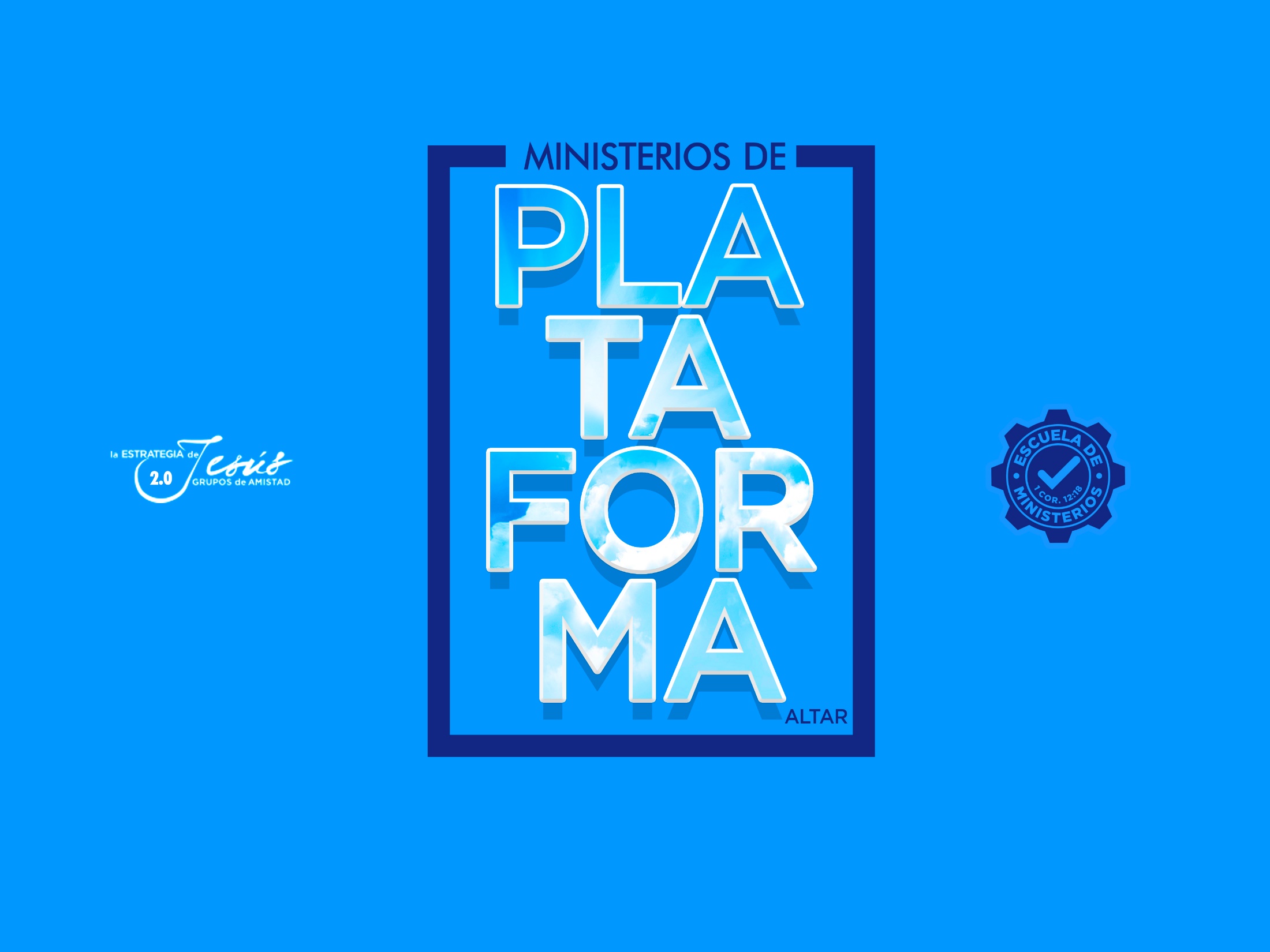 LA IMPORTANCIA DEL ALTAR
Isaías 56:7
“yo los llevaré a mi santo monte, y los recrearé en mi casa de oración; sus holocaustos y sus sacrificios serán aceptos sobre mi ALTAR; porque mi casa será llamada casa de oración para todos los pueblos”.
INTRODUCCIÓN
Todos tenemos la idea de lo que es un altar. En muchos lugares, religiones y creencias se utilizan los altares. 
Pero el altar que nosotros como pueblo de Dios utilizamos, es muy significativo y especial.
Una de las ideas sobre lo que se hace en un altar, es la adoración a Dios. Algunos no utilizan altares; aduciendo que a Dios se le puede adorar en cualquier lugar, a cualquier hora. En parte esto es cierto. Pero el altar a Dios conlleva una importancia única.
Es un lugar que se ha dedicado de manera especial, por lo que todo lo que se hace en el altar; es de alguna manera sagrado. En otras palabras, ese lugar se ha destinado solo para celebraciones de carácter espiritual; se ha consagrado para ofrecer adoración a Dios.
Luego entonces, esto nos manifiesta que acudir al altar es sumamente especial e importante. 
En ese lugar del altar, se manifiesta la presencia de Dios de manera fuerte; se hace presente con su gloria y se llena de su poder.
Es en el altar que suceden cosas sobrenaturales, se enciende el fuego; trayendo sanidades, milagros, prodigios. Suceden cosas maravillosas. Podemos decir, que Dios habita en ese lugar. 
Por eso dice Génesis 28:17 de Jacob: 
“Y tuvo miedo, y dijo: ¡Cuán terrible es este lugar! No es otra cosa que CASA DE DIOS, y puerta del cielo”.
En todos los tiempos, el altar tiene una similitud: Es un lugar alto. De hecho, el nombre deriva por ser “un lugar elevado”.
¿QUÉ ES EL ALTAR?
ES TESTIMONIO QUE JEHOVÁ ES DIOS
“Y los hijos de Rubén y los hijos de Gad pusieron por nombre al altar Ed; porque testimonio es entre nosotros que Jehová es Dios”. 
                                           Josué 22:34.
ES LA MISMA PRESENCIA DE DIOS

“Y apareció Jehová a Abram, y le dijo: A tu descendencia daré esta tierra. Y edificó un altar allí a Jehová, quien le había aparecido”. 
Génesis 12:7. Es decir, que Dios mismo está presente en el altar; está recibiendo la ofrenda de adoración que se le presenta.
ES UN LUGAR DE CONSAGRACIÓN 
El altar es un lugar que se ha preparado y consagrado, para uso exclusivo de las cosas sagradas o santas. Tiene tal nivel de consagración, que tiene el poder de santificar a las personas que están en ese altar: 
Éxodo 29:37 lo expresa así: 
“Por siete días harás expiación por el ALTAR, y lo santificarás, y será un ALTAR santísimo: cualquiera cosa que tocare el ALTAR, será santificada”.
ES UN LUGAR PARA INVOCAR EL NOMBRE DE DIOS

“al lugar del ALTAR que había hecho allí antes; e invocó allí Abram el nombre de Jehová”. Génesis 13:4
Recordemos que los hombres empezaron a invocar el nombre de Dios desde la antigüe-dad. Génesis 4:26 lo confirma: 
“Y a Set también le nació un hijo, y llamó su nombre Enós. Entonces los hombres comenzaron a INVOCAR el nombre de Jehová”.
La palabra invocar tiene que ver, con recurrir, clamar, implorar, rogar, solicitar y suplicar. Hay un texto hermoso del profeta Jeremías (33:3): 
“Clama a mí, y yo te responderé, y te enseñaré cosas grandes y ocultas que tú no conoces”.
Lo más importante, no es lo que pidas; sino a quien se lo pidas. El altar es un lugar donde puedes tener la seguridad, que lo que invoques; será escuchado. 
Génesis 35:3 así lo afirma: 
“Y levantémonos, y subamos a Bet-el; y haré allí ALTAR al Dios que me respondió en el día de mi angustia, y ha estado conmigo en el camino que he andado”.
ES UN PUNTO DONDE DESCIENDE FUEGO

Levítico 6:13, habla sobre el fuego, aduciendo que es fuego que nunca se apaga: 
“El fuego arderá continuamente en el ALTAR; no se apagará”.
El mismo Isaac, que estaba a punto de ser sacrificado en el altar, expresa en Génesis 22:7:
“Entonces habló Isaac a Abraham su padre, y dijo: Padre mío. Y él respondió: Heme aquí, mi hijo. Y él dijo: He aquí el FUEGO y la leña; mas ¿dónde está el cordero para el holocausto?”.
ES DONDE HABITAN ÁNGELES DEL SEÑOR

Jueces 13:20, nos enseña lo siguiente: 
“Porque aconteció que cuando la llama subía del ALTAR hacia el cielo, el ángel de Jehová subió en la llama del ALTAR ante los ojos de Manoa y de su mujer, los cuales se postraron en tierra”.
Esto nos confirma que el elemento del fuego en el altar, no solo es cierto; sino que además es un conducto de la presencia angelical en el Altar. Ahí están los ángeles del Señor observando nuestra adoración.
Tenemos otro caso, donde está el elemento del fuego y la presencia de un ángel está en la llama. Se encuentra en Éxodo 3:2: 
“Y se le apareció el ANGEL de Jehová en una llama de fuego en medio de una zarza; y él miró, y vio que la zarza ardía en fuego, y la zarza no se consumía”.
También en Isaías 6:6, podemos constatar lo del fuego en el altar, y que los ángeles están también ahí: 
“Y voló hacia mí uno de los serafines, teniendo en su mano un carbón encendido, tomado del ALTAR con unas tenazas”.
EL ALTAR ES UN SÍMBOLO DE VIDA

Es ahí en el altar, que sucede algo trascendental en la vida del hombre que se arrodilla. Cesa su muerte, se acaba el pecado y hay novedad de vida. Allí en el altar de Dios, Dios convierte al hombre de sus malos caminos y se acaba su desesperanza. 
Miremos 1 Crónicas 21:22: 
“Entonces dijo David a Ornán: Dame este lugar de la era, para que edifique un ALTAR a Jehová; dámelo por su cabal precio, para que cese la mortandad en el pueblo”.
¿QUÉ SE HACE EN UN ALTAR?
ES UN ESPACIO DONDE SE RINDE ADORACIÓN
Ahí podemos hacer muchos actos litúrgicos y solemnes, como: 
La Ofrenda
Muchas Alabanzas
Buenas Oraciones
Unión de Intercesión
Acciones de Gracia
Testimonios Poderosos
Uso de la Palabra profética
ES LA ENTREGA TOTAL A DIOS
Es presentar nuestra vida como un holocausto, para la gloria de Dios. De nada sirve pre-sentar ofrendas, cantos y mucho más; si no hay una entrega total y sin reservas para Dios.
Pablo no lo pudo decir de mejor manera en Romanos 12:1. 
“Así que, hermanos, os ruego por las misericordias de Dios, que presentéis vuestros cuerpos en sacrificio vivo, santo, agradable a Dios, que es vuestro culto racional”.
Pablo no lo pudo decir de mejor manera en Romanos 12:1. 
“Así que, hermanos, os ruego por las misericordias de Dios, que presentéis vuestros cuerpos en sacrificio vivo, santo, agradable a Dios, que es vuestro culto racional”.
El holocausto se presentaba como una medida de adoración, que no podían ofrecer ningún animal a medias. Cada quien podía traer el animal que pudieran según su capacidad. Pero el fin, era que fuera consumido ese holocausto. Se requiere que tu seas consumido en el altar de Dios, nada puede reemplazar ese momento, esa entrega.
Al Señor no le impresionan las muchas actividades, ni la elocuencia con la que puedan ser presentadas; aunque sean excelentes para nosotros, Dios conoce nuestra condición.
Recuerda la palabra del Señor al profeta en 1ª Samuel 16:7. 
“Y Jehová respondió a Samuel: No mires a su parecer, ni a lo grande de su estatura, porque yo lo desecho; porque Jehová no MIRA LO QUE MIRA EL HOMBRE; pues el hombre mira lo que está delante de sus ojos, pero Jehová mira el corazón”.
PRECISIONES IMPORTAMTES SOBRE EL ALTAR
DEBEMOS CUIDAE EL ALTAR

Número 18:5. “Y tendréis el cuidado del santuario, y el cuidado del ALTAR, para que no venga más la ira sobre los hijos de Israel”.
Es un lugar de investidura santa, hay que cuidarlo. Debemos estar al pendiente de cualquier cosa extraña, de cosas que no sean santas; o permitir que se hagan cosas que no edifiquen al pueblo de Dios.
En el cuidar, debemos tener presente que hay que embellecerlo, tenerlo limpio, arreglado. 
En los tiempos del rey Acab, el altar estaba descuidado.
Es triste ver altares que parecen ruinas. Elías se preocupó de esto y decidió cuidar el altar. 
Así lo proclama 1ª Reyes 18:30. 
“Entonces dijo Elías a todo el pueblo: Acercaos a mí. Y todo el pueblo se le acercó; y él arregló el ALTAR de Jehová que estaba arruinado”.
EL ALTAR NO DEBE SER PROFANADO
Levítico 21:12. “Ni saldrá del santuario, ni profanará el santuario de su Dios; porque la CONSAGRACIÓN por el aceite de la unción de su Dios está sobre él. Yo Jehová”.

Este lugar es tan importante, que no debe ser violado, manchado, mancillado, no debe burlarse alguien del altar, no debe envilecerse, menos corromperse. Es un lugar especial.
No es lugar para cualquier persona, hablando de ministrar ahí. Aunque más adelante estaremos estudiando la clase: Ministrando a Dios.
CONCLUSIÓN
El altar que se ha consagrado a Dios, tiene una particularidad: Ahí estará el nombre del Señor de manera perpetua. 
2ª Crónicas 33:4, nos enseña que: “Edificó también ALTARES en la casa de Jehová, de la cual había dicho Jehová: En Jerusalén estará mi nombre perpetuamente”.
El altar que nosotros edificamos, ya sea en el templo o en nuestro corazón; representa el verdadero altar de Dios. Recordemos lo que nos explica Pablo en,
1ª  Corintios 3:16: 
“¿No sabéis que sois TEMPLO de Dios, y que el Espíritu de Dios mora en vosotros?”.
En ese sentido, tengamos cuidado que Dios no menosprecie y deseche el al-tar que le hemos edificado: “Desechó el Señor su ALTAR, menospreció su santuario; Ha entregado en mano del enemigo los muros de sus palacios; Hicieron resonar su voz en la casa de Jehová como en día de fiesta”. Lamentaciones 2:7.